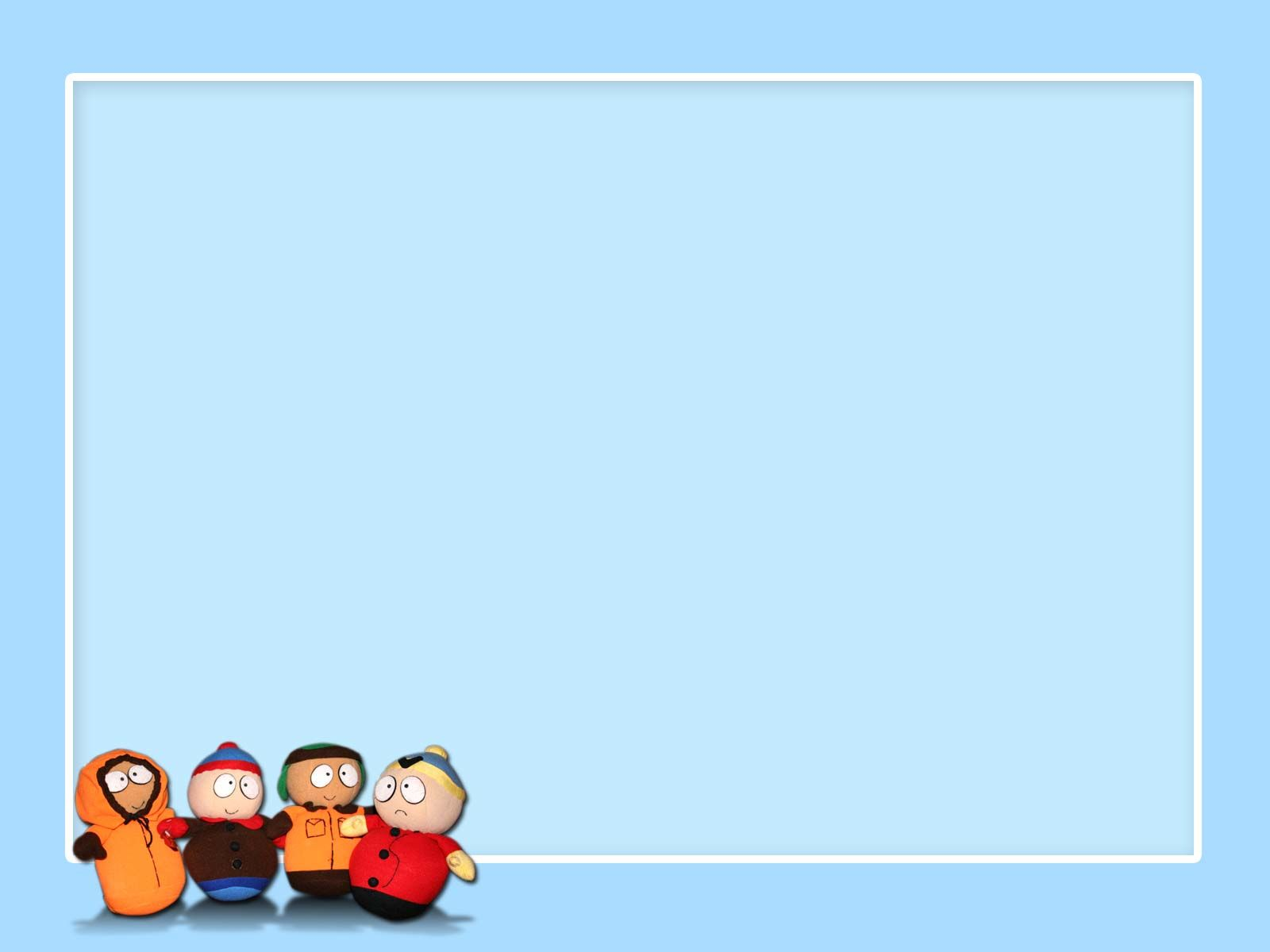 TRƯỜNG TIỂU HỌC ĐOÀN NGHIÊN
Môn: Toán
LUYỆN TẬP CHUNG
GV: Võ Thị Thanh Thúy
Thứ hai ngày 29 tháng 3 năm 2021
LUYỆN TẬP CHUNG
Toán:
Bài 1: Cho các phân số:
b) Cho biết các phân số trên có những phân số nào bằng nhau ?
a) Rút gọn các phân số trên:
Bài 1: Cho các phân số :
b) Cho biết các phân số trên có những phân số nào bằng nhau ?
a) Rút gọn các phân số trên :
Nêu lại cách rút gọn phân số?
Khi rút gọn phân số có thể làm như sau :
Xét xem tử số và mẫu số cùng chia hết cho số tự nhiên nào lớn hơn 1.
Chia tử số và mẫu số cho số đó.
Cứ làm như thế cho đến khi nhận được phân số tối giản.
là phân số tối  giản
là phân số tối  giản
Để tìm được phân số bằng nhau các em dựa vào đâu ?
Dựa vào tính chất cơ bản của phân số.
Tính chất cơ bản của phân số :
Nếu nhân cả tử số và mẫu số của một phân số với cùng một số tự nhiên khác 0 thì được một phân số bằng phân số đã cho.
Nếu cả tử số và mẫu số của một phân số cùng chia hết cho một số tự nhiên khác 0 thì sau khi chia ta được một phân số bằng phân số đã cho.
b) Các phân số bằng nhau là :
Bài 2:
Lớp 4A có 32 học sinh được chia đều làm 4 tổ. Hỏi :
a) 3 tổ chiếm mấy phần số học sinh của lớp ?
b) 3 tổ có bao nhiêu học sinh ?
Bài giải :
a) Ba tổ chiếm       số học sinh của cả lớp.
b) Ba tổ có số học sinh là :
		32    x       =  24 (học sinh)
Đáp số:    a)      số học sinh
	           b)   24 học sinh
Muốn tìm phân số của một số  ta làm thế nào ?
Muốn tìm phân số của một số ta lấy số đó nhân với phân số.
15 km
? km
Đã đi
Bài 3: Quãng đường từ nhà anh Hải đến thị xã dài 15 km. Anh Hải đi từ nhà ra thị xã, khi đi được      quãng đường thì dừng lại nghỉ một lúc. Hỏi anh Hải còn phải đi tiếp bao nhiêu ki-lô-mét nữa thì đến thị xã ?
Tóm Tắt :
Thị xã
Nhà
Điểm dừng
Đoạn đường anh Hải đã đi  là:     15  x      =  10 (km)
Đoạn đường anh Hải còn phải 
đi nữa là :
      15 - 10 = 5 (km)
                 Đáp số: 5 km
(quãng đường)
Bài giải:
Bài giải:  (cách 2)
Số phần quãng đường anh Hải còn phải đi nữa là : 

Đoạn đường anh Hải còn phải đi nữa là :        15  x      = 5 (km)

                   Đáp số: 5 km
Bài 4: Có một kho chứa xăng. Lần đầu người ta lấy ra 32 850l xăng, lần sau lấy ra bằng    lần đầu thì trong kho còn lại 56 200l xăng. Hỏi lúc đầu trong kho có bao nhiêu lít xăng ?
Tóm Tắt :
Lần đầu lấy :  32 850 lítLần sau lấy  :      của 32 850 lít   Còn lại         :  56 200 lít
?  lít xăng
Bài giải (cách 2) 
Lần sau lấy ra số lít xăng là :           32 850 : 3 = 10 950 (l)Lúc đầu trong kho có số lít xăng là :    32 850 + 10 950 + 56 200 = 100 000 (l)
                         Đáp số : 100 000 lít xăng.
Bài giải (cách 1)Lần sau lấy ra số lít xăng là :       32 850 : 3 = 10 950 (l)Cả hai lần lấy ra số lít xăng là :      32 850 + 10 950 = 43 800 (l)Lúc đầu trong kho có số lít xăng là :      56 200 + 43 800 = 100 000 (l)              Đáp số : 100 000 lít xăng.
Thứ hai ngày 29 tháng 3 năm 2021
LUYỆN TẬP CHUNG
Toán:
TRÒ CHƠI: AI NHANH HƠN
1
Nêu phân số tương ứng ?
3
5
?
1
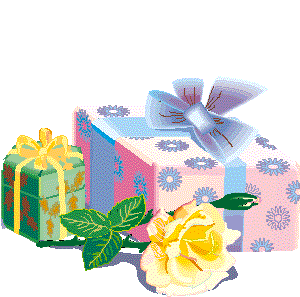 3
5
2
5
Nêu phân số tương ứng ?
?
?
2
Điền dấu thích hợp vào ô trống
  ( > , < , = )
2
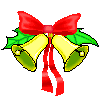 >
Điền dấu thích hợp vào ô trống
  ( > , < , = )
4
Điền số thích hợp vào ô trống.
2
3
4
9
12
4
=
=
5
Tính :
4
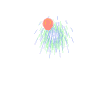 Điền số thích hợp vào ô trống.
3
2
3
4
6
9
12
4
=
=
5
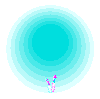 Tính :
6
Tìm        của 12.
6
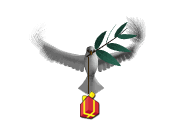 của 12 là : 12 x       = 3
Tìm      của 12.
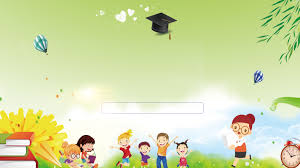 Tạm biệt các em